Unit 2
A multicultural world
GETTING STARTED
LESSON I
At the International Cultural Festival
WARM-UP
Game: What is this?
WARM-UP
Rules
- Work in two teams.
- There are 6 pictures of 6 signature dishes of Viet Nam, Japan and Korea.
- Only one student from each group sees a picture. 
- Use your own words to describe the food.
- Others guess the name of the food.
+ If the answer is correct  one point for your team.
+ If the answer is incorrect  the chance to answer is transferred to the other team.
+ The team having more points is the winner of the game.
WARM-UP
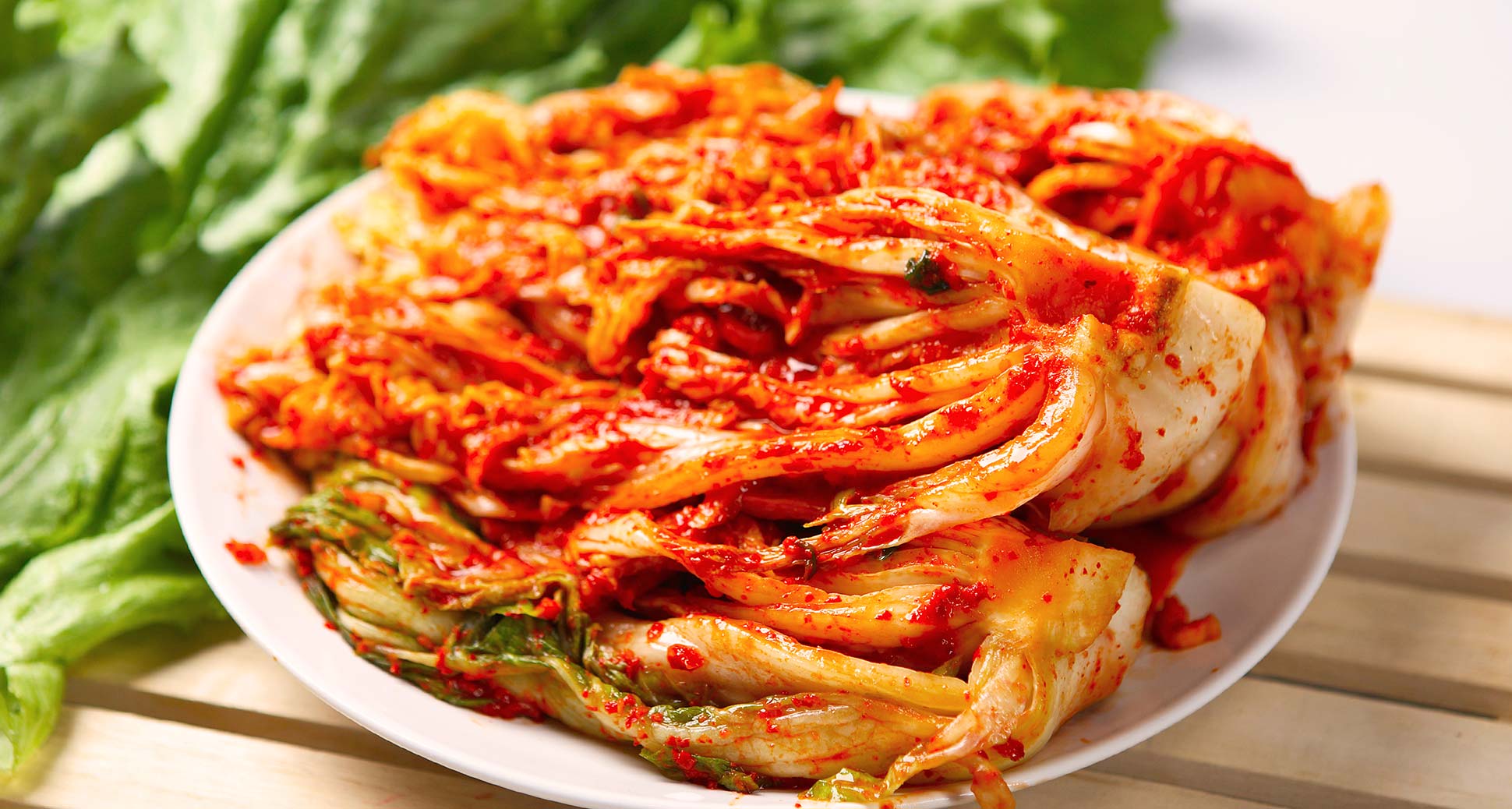 kimchi
WARM-UP
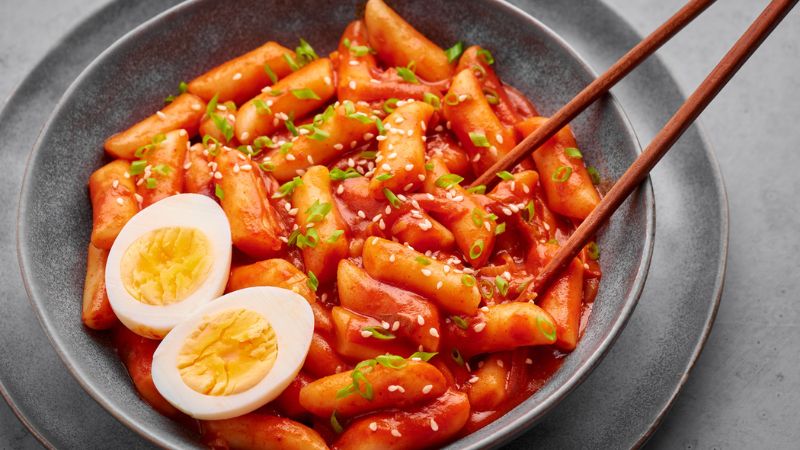 tteokbokki – spicy rice cakes
WARM-UP
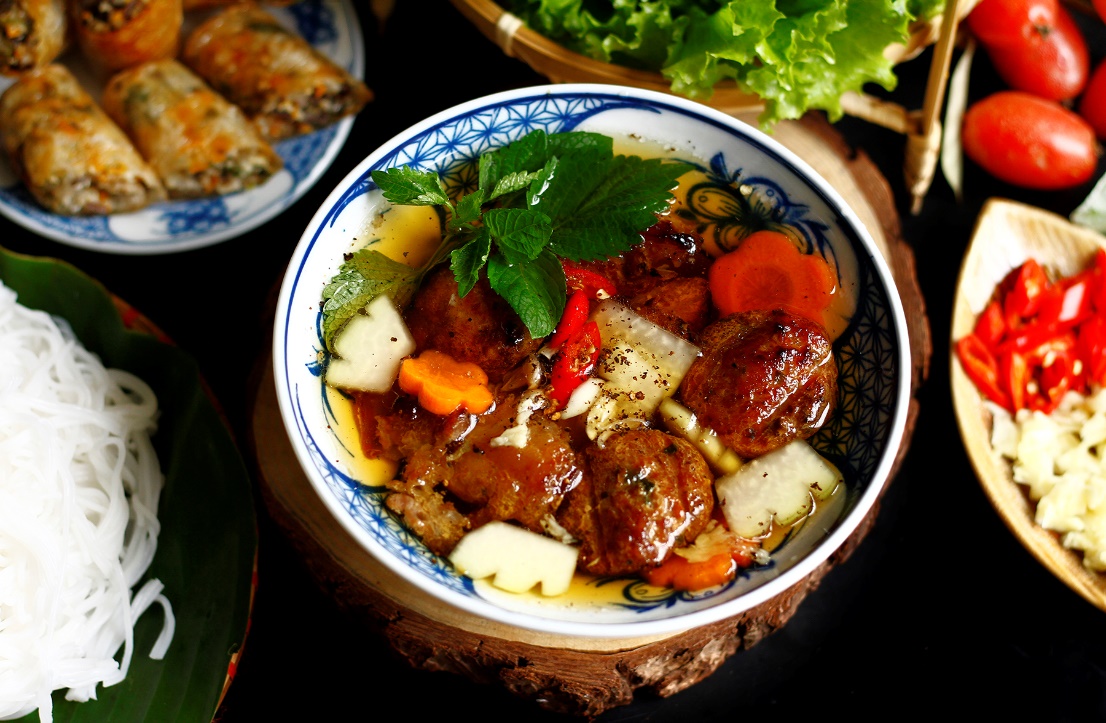 bun cha – grilled pork meatballs with noodles
WARM-UP
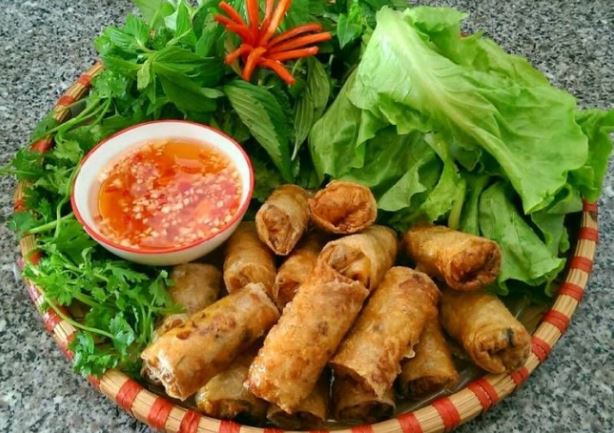 spring rolls
WARM-UP
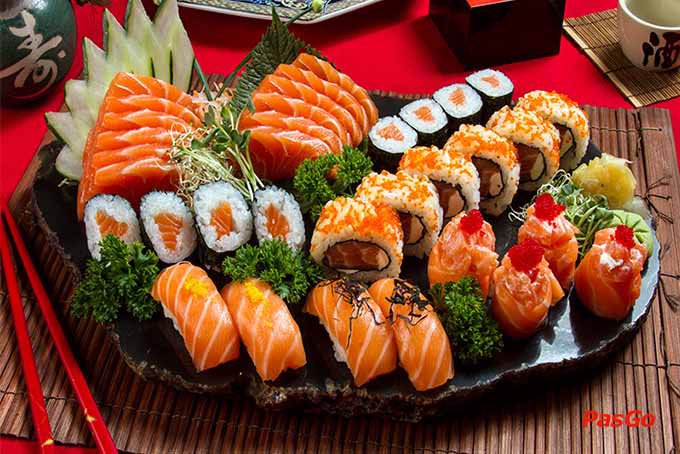 sushi
WARM-UP
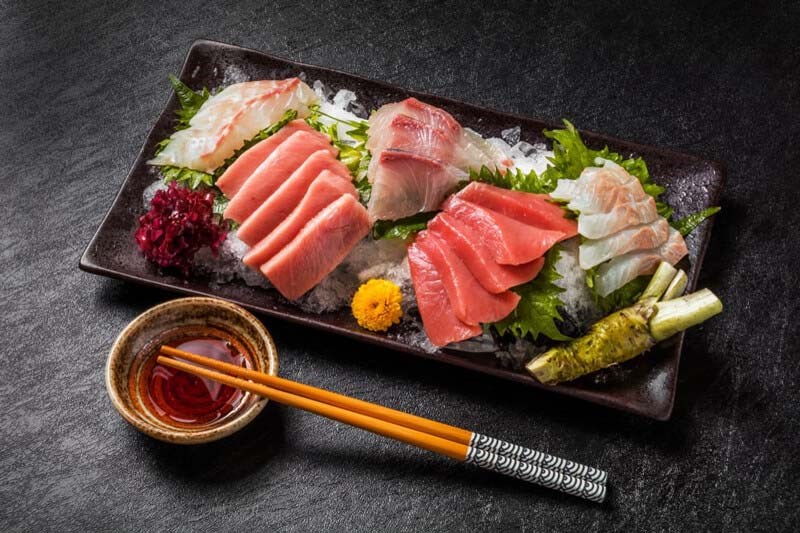 sashimi
PRESENTATION
cultural diversity (n)
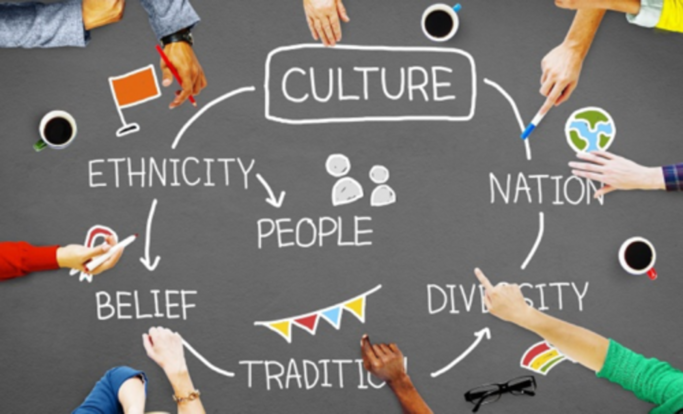 /ˈkʌltʃərəl daɪˈvɜːsəti/
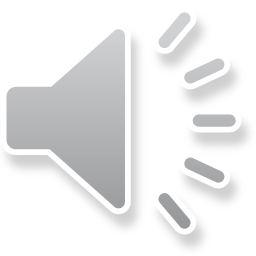 the quality of diverse or different cultures
PRESENTATION
cuisine (n)
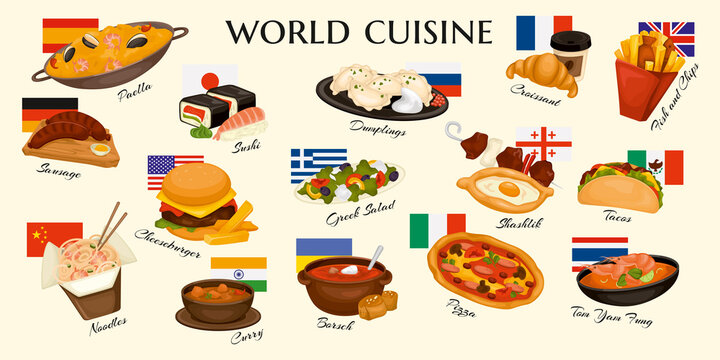 /kwɪˈziːn/
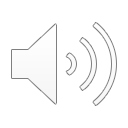 a style of cooking
PRESENTATION
autograph (n)
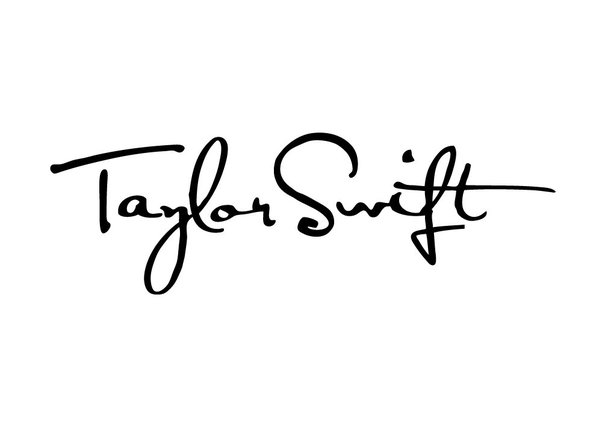 /ˈɔːtəɡrɑːf/
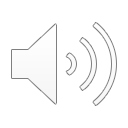 a signature (= your name written by yourself), especially of a famous person
PRESENTATION
booth (n)
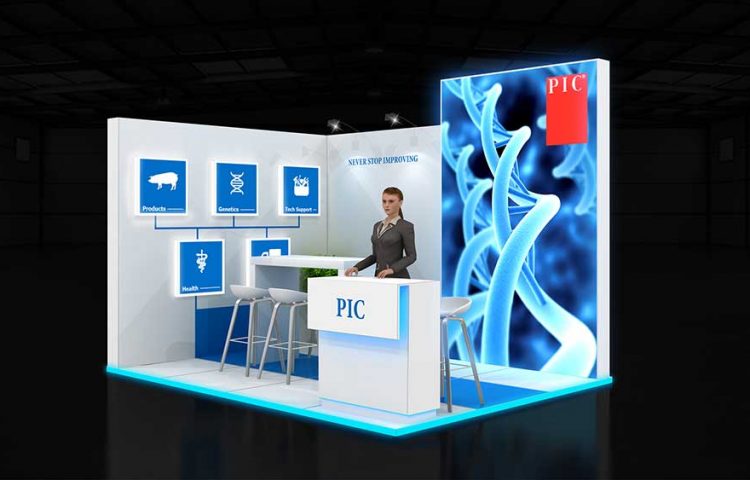 /buːð/
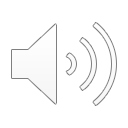 a small space like a box that a person can go into
PRESENTATION
tug of war (n)
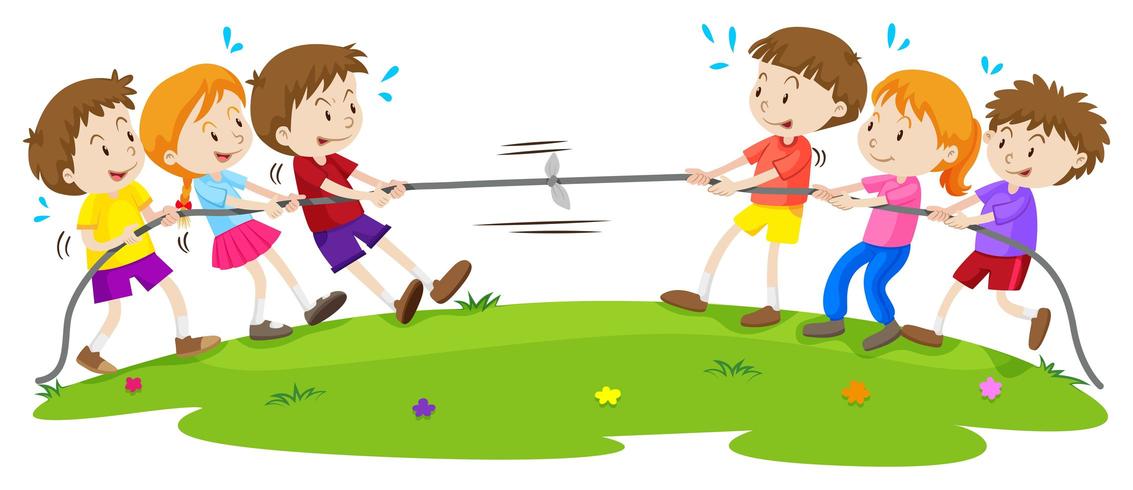 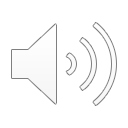 /ˌtʌɡ əv ˈwɔːr/
a type of sport in which two teams show their strength by pulling against each other at the opposite ends of a rope, and each team tries to pull the other over a line on the ground
PRESENTATION
PRACTICE
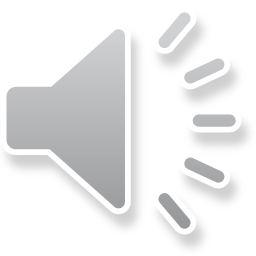 1
Listen and read.
1. What can you see in the first photo?
2. What does the second picture show?
3. Where can you buy those souvenirs?
4. Who are the speakers?
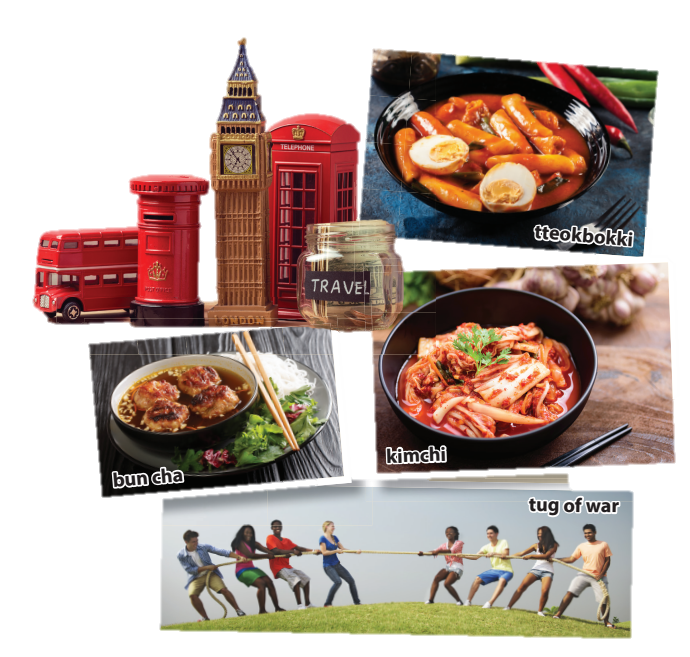 a bowl of kimchi, bun cha, rice cake
some teenagers playing tug-of-war
England
Nam, Mai and Linda
PRACTICE
Read the conversation again and complete the table. Use no more than THREE words for each blank.
2
sushi
group / singers
and get autographs
fish and chips
bun cha
PRACTICE
Find words and a phrase in 1 that have the same or similar meaning to the following words and phrases.
3
diversity
cuisine
delicious
attractions
PRACTICE
Complete the sentences based on the conversation. use the correct article (a, an, the) or ∅ (no article).
4
1. Nam took Mai and Linda to _____ International Cultural Festival in Ha Noi. 
2. Tasting food from different countries is a way to learn about _____ cultural diversity. 
3. Nam tells his friends that ____ famous K-pop group will be at the Korean booth. 
4. The Vietnamese booth is ____ open booth, and is very big.
the
∅
a
an
PRODUCTION
Design a poster to introduce the International Cultural Festival
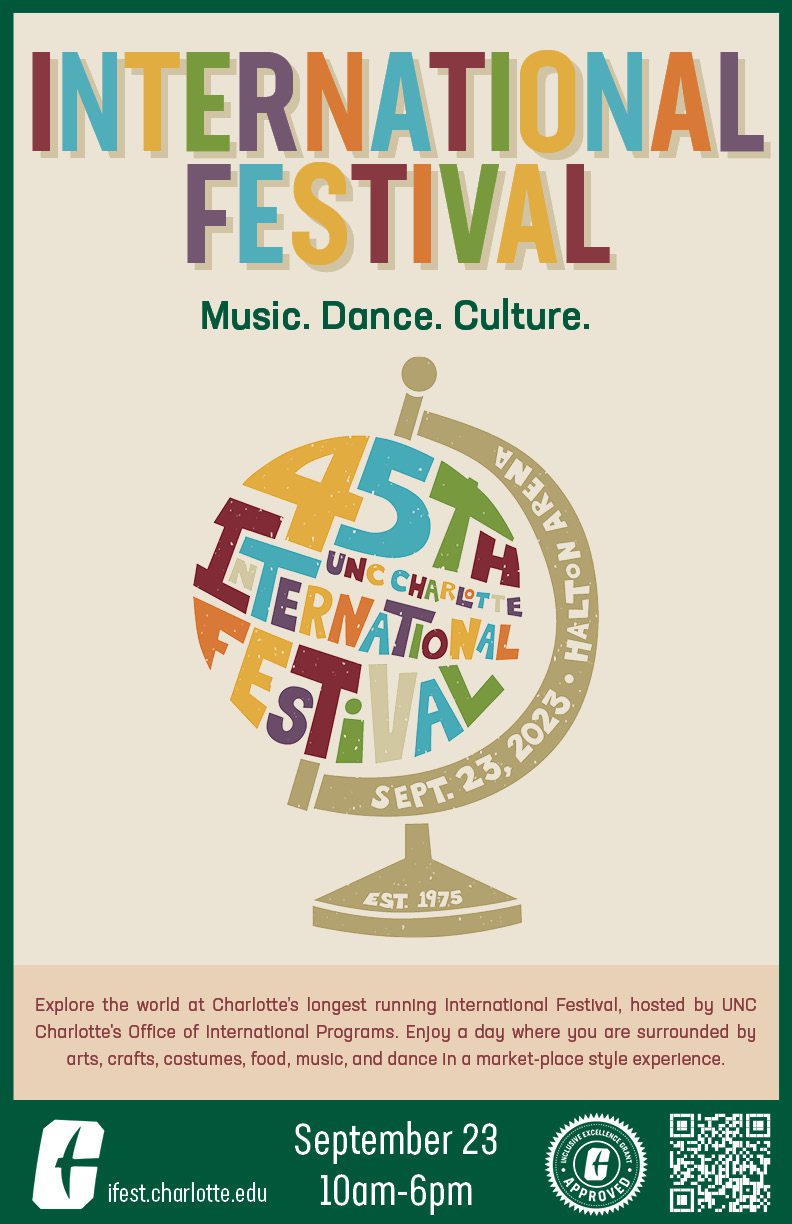 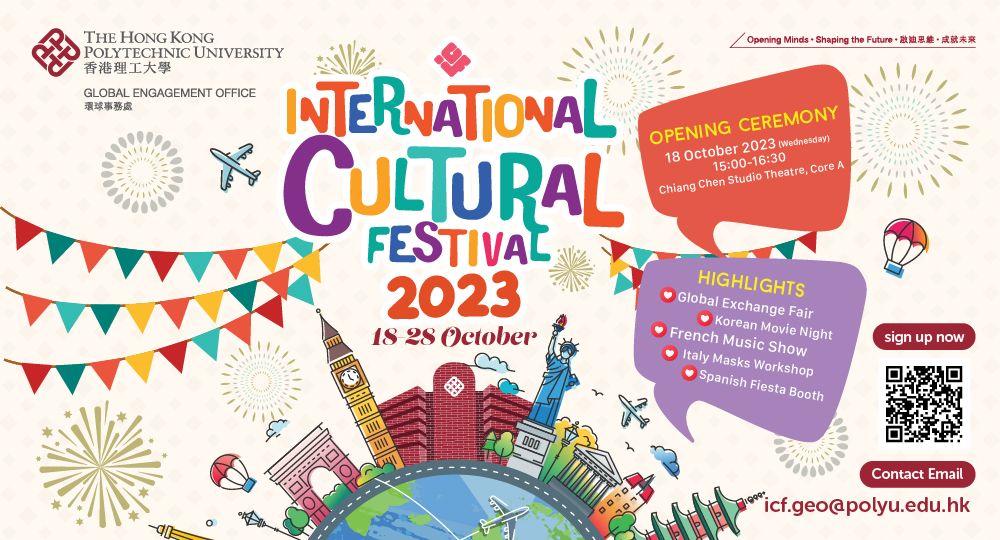 CONSOLIDATION
1
Wrap-up
What have you learnt today?
Some lexical items the topic A multicultural world 
Reading for specific information
The article
CONSOLIDATION
2
Homework
Do exercises in the workbook.
Prepare for the project in Lesson 8.